Welcome
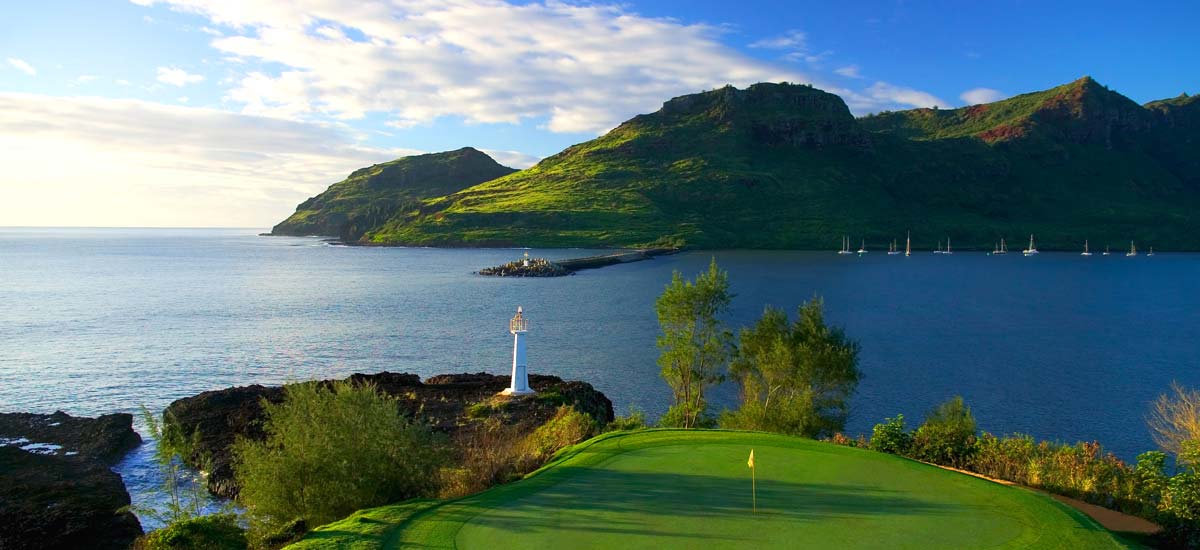 Introduction
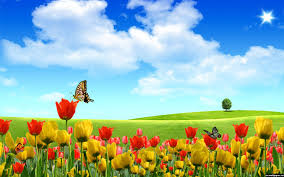 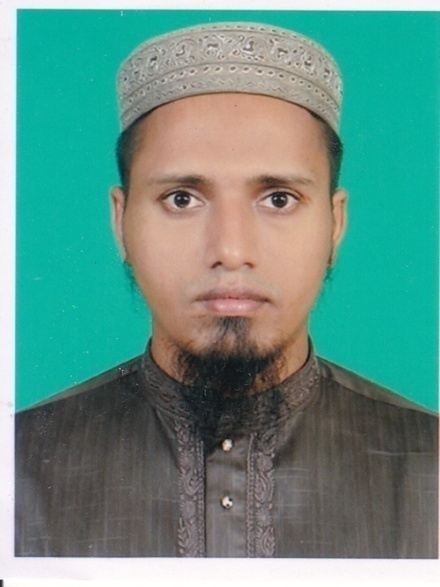 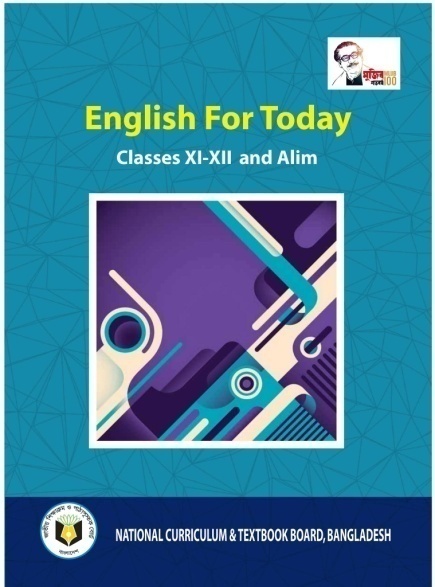 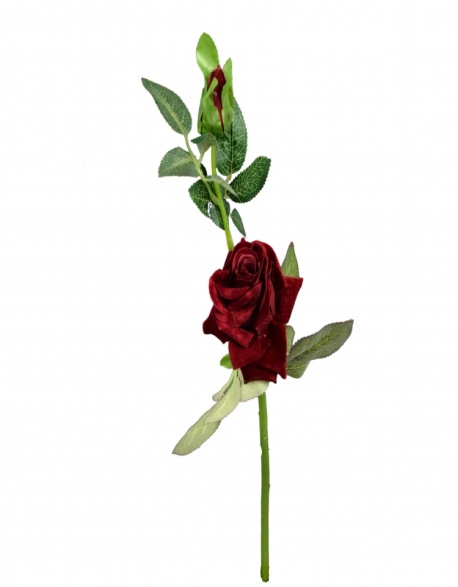 English 1st Paper
Class: Alim
Md.Mehedy Hasan
Lecturer in English
Bandar Islamia Fazil Madrasah
Bandar, Narayanganj.
Mob: 01745866460
Email:mehedypakdal@gmail.com
Look at the picture
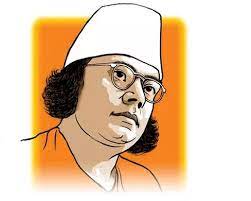 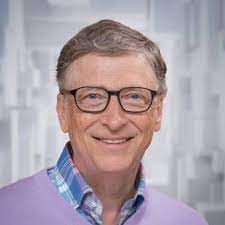 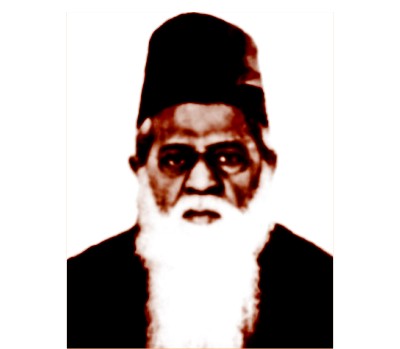 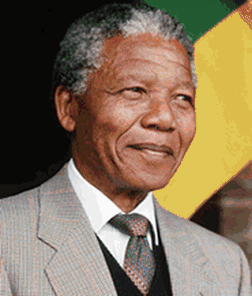 a) Do you know them?
 b) Why are they famous?
Look at the picture
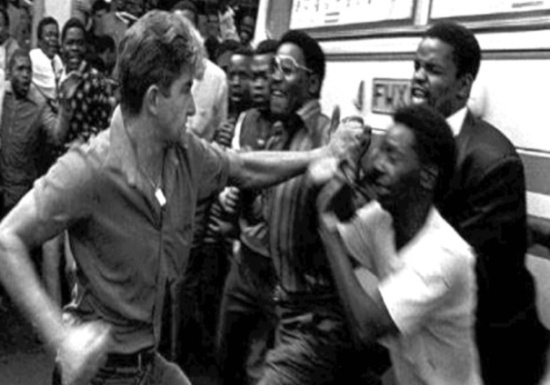 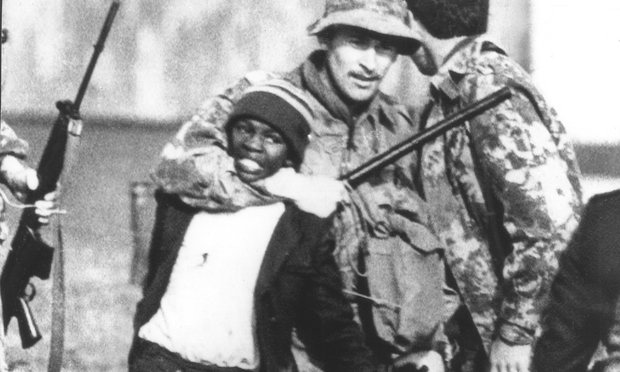 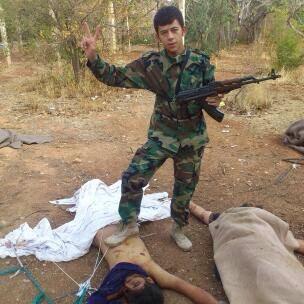 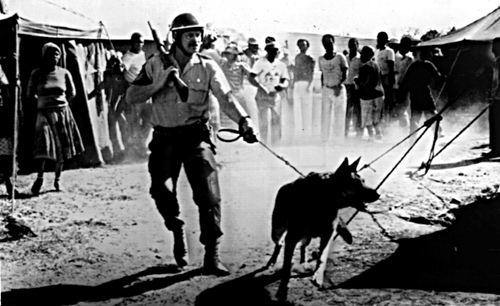 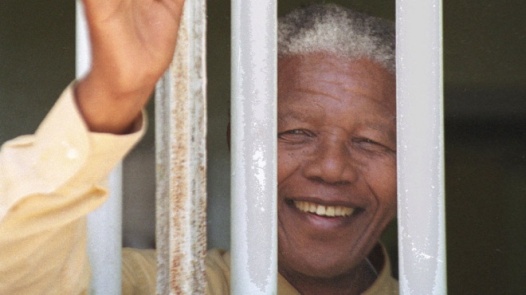 What do you see in the picture?
These pictures are related to a person and a country.
Can you say what is the name of the country?
Do you know the person?
Our today’s lesson is
Nelson Mendela,from apartheid fighter to President
Unit: 1                                                  Lesson: 1
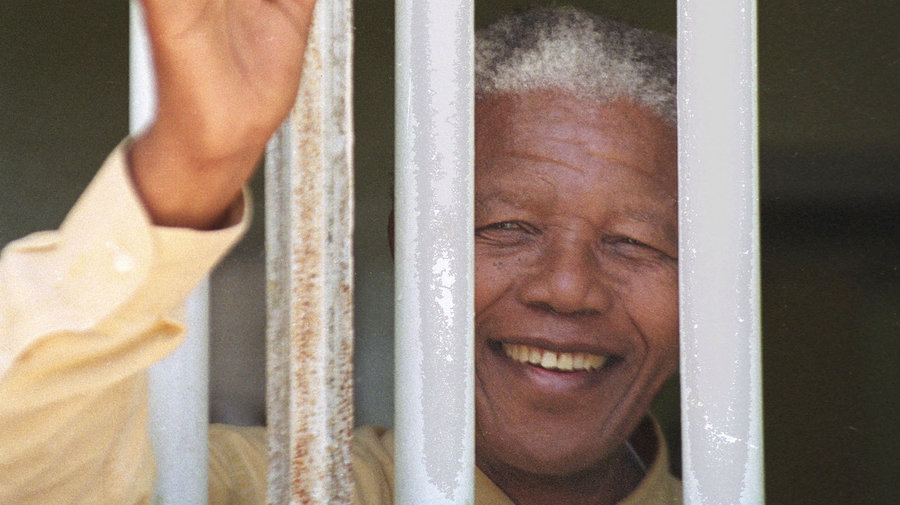 Learning outcomes
After studied this lesson ,the students will be able to.....
-Choose the best answer.
-fill in the blanks.
-rearrange the jumbled sentences.
-ask and answer questions.
-write a paragraph.
Let’s watch an iconic speech of Mandela
Word meaning
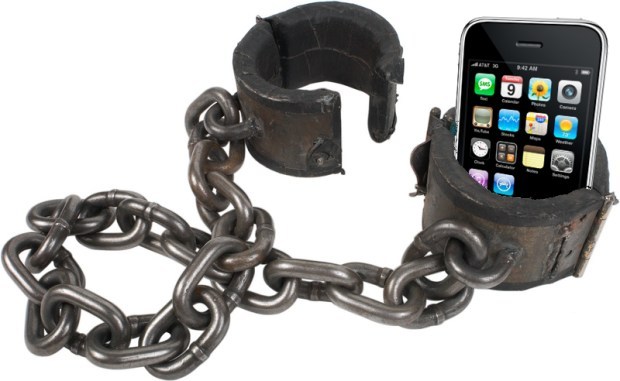 Shackles
Chain,
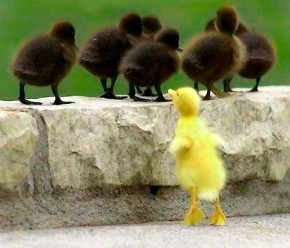 Apartheid
Discrimination
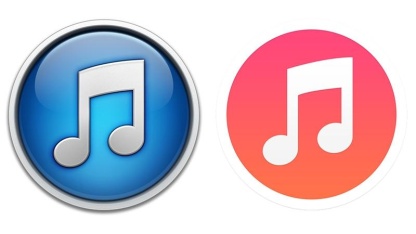 Icon
Symbol
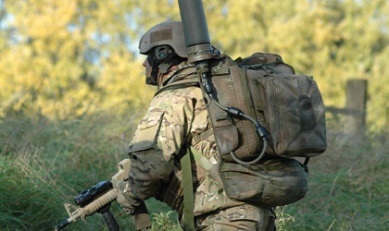 Firmness
Resolve
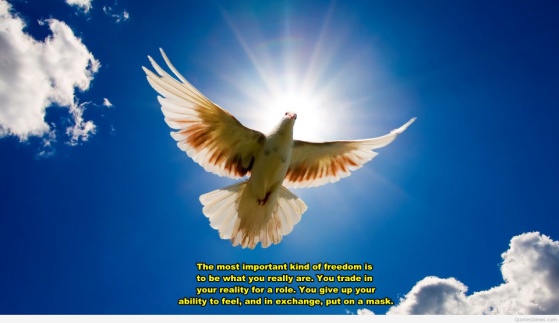 Emancipation
Liberation
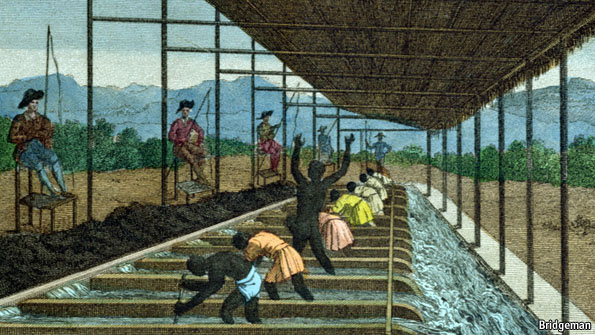 Inequality
Discrimination
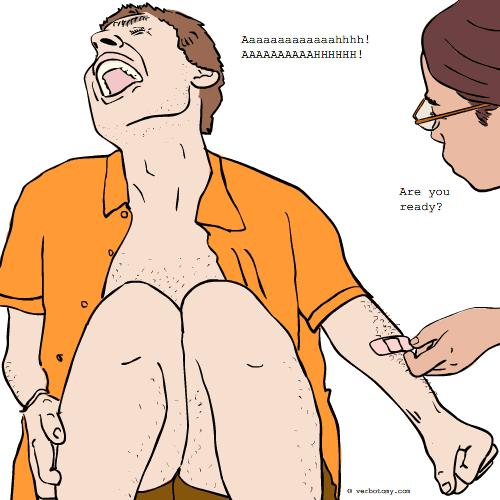 Reconcile
Healing
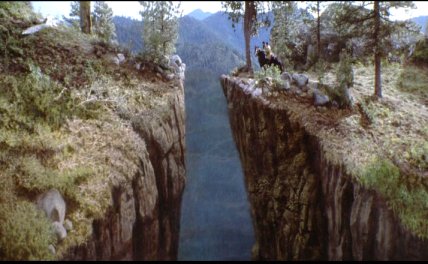 Gap, Break
Chasms
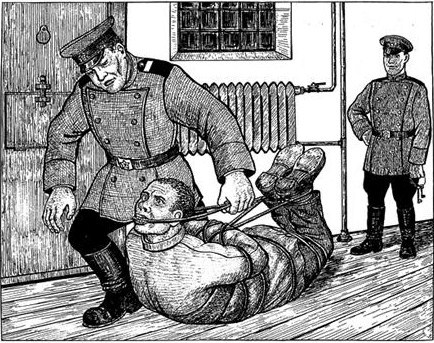 Repression
Oppression
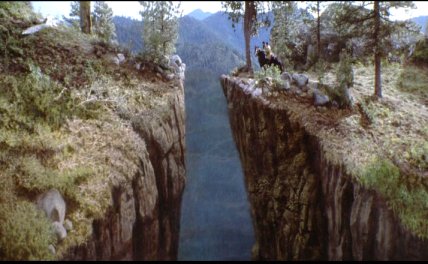 Chasm
Gap
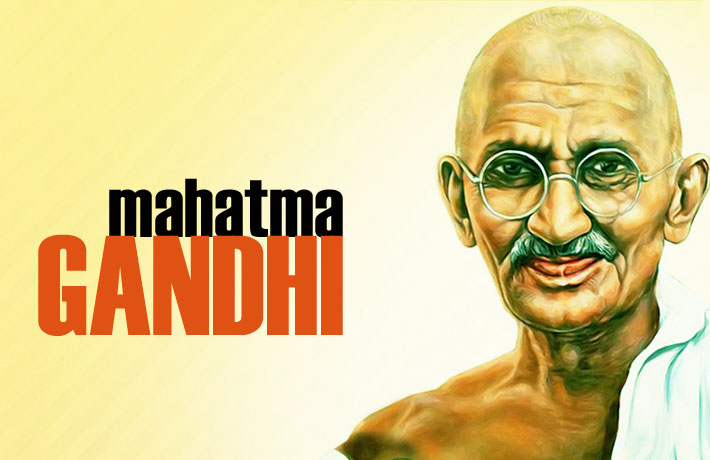 Revered
Respected
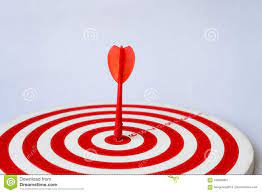 Epicenter
Focused point
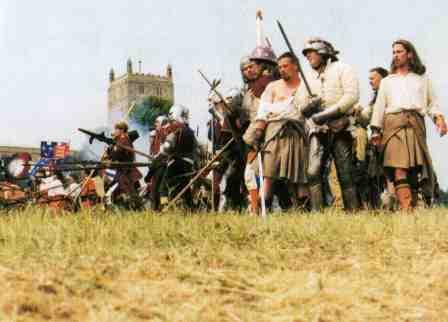 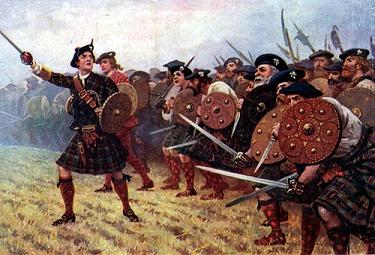 clan
Tribe, Race
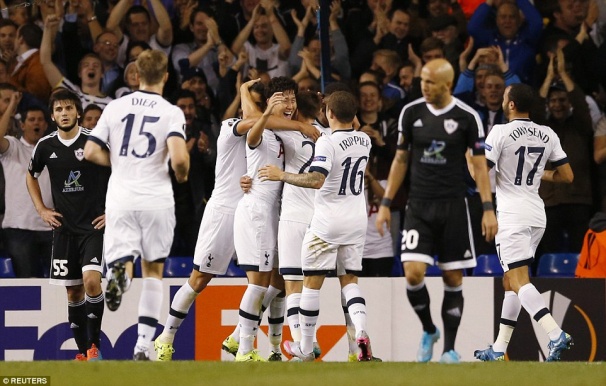 Lauded
Praise, Acclaim
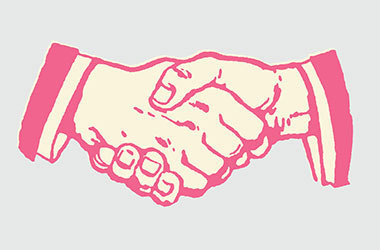 Reunion
Reconciliation
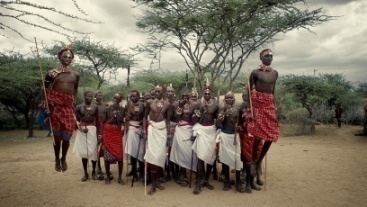 Minority
Small group
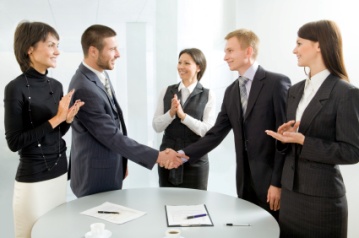 Negotiate
Collaborate
Mandela tried to remove apartheid .
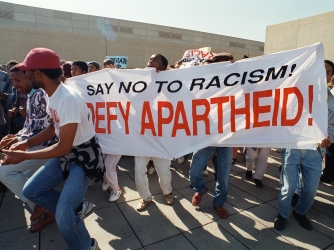 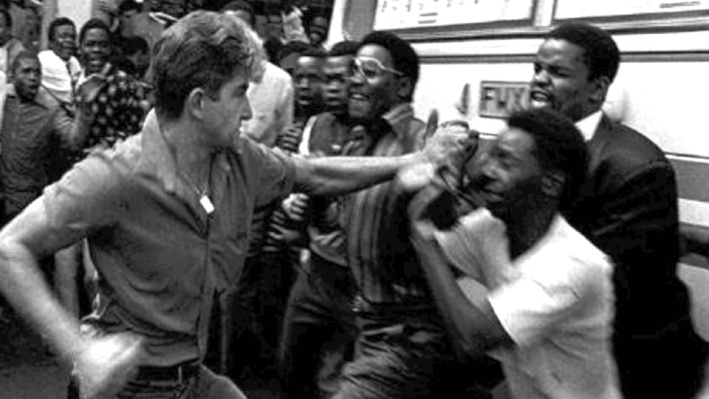 He tried to bring peace and reconciliation .
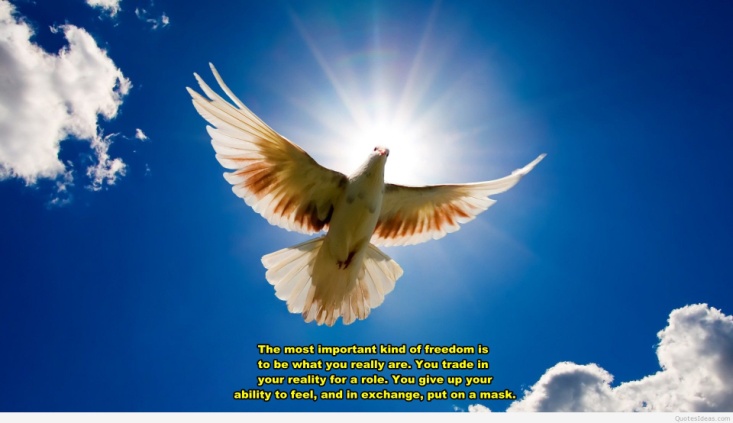 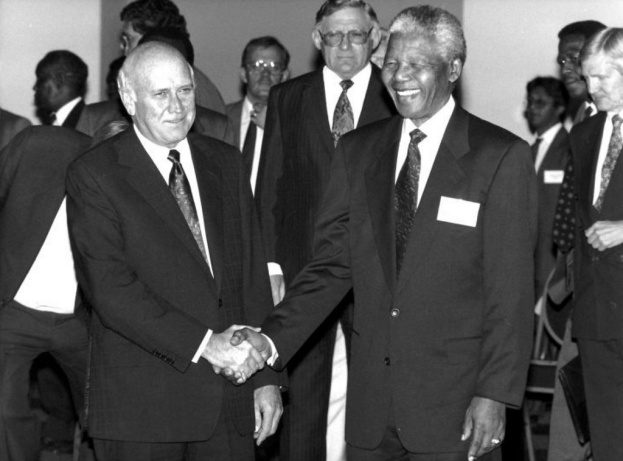 He was imprisoned in 1963 .
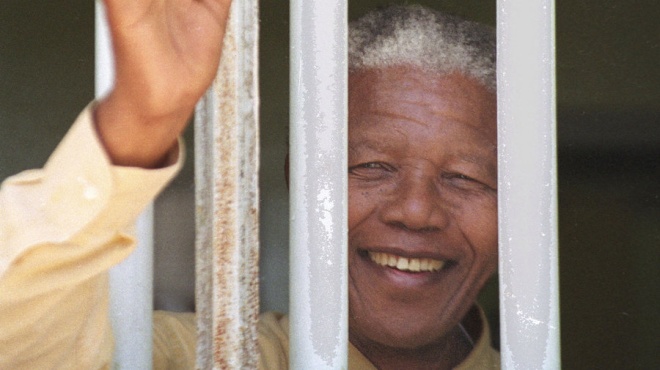 He was freed in 1990.
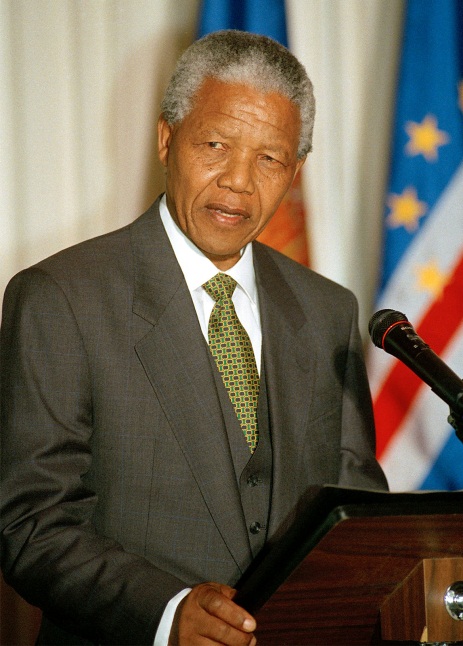 He  was awarded the Nobel Peace Prize in 1993 shared with F.W.De. Klark.
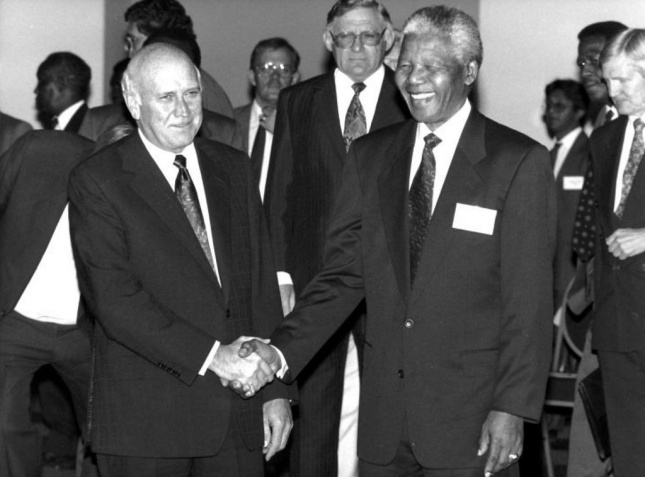 He became the first South African black president in 1994.
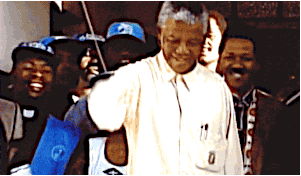 He fought against the white minority rule
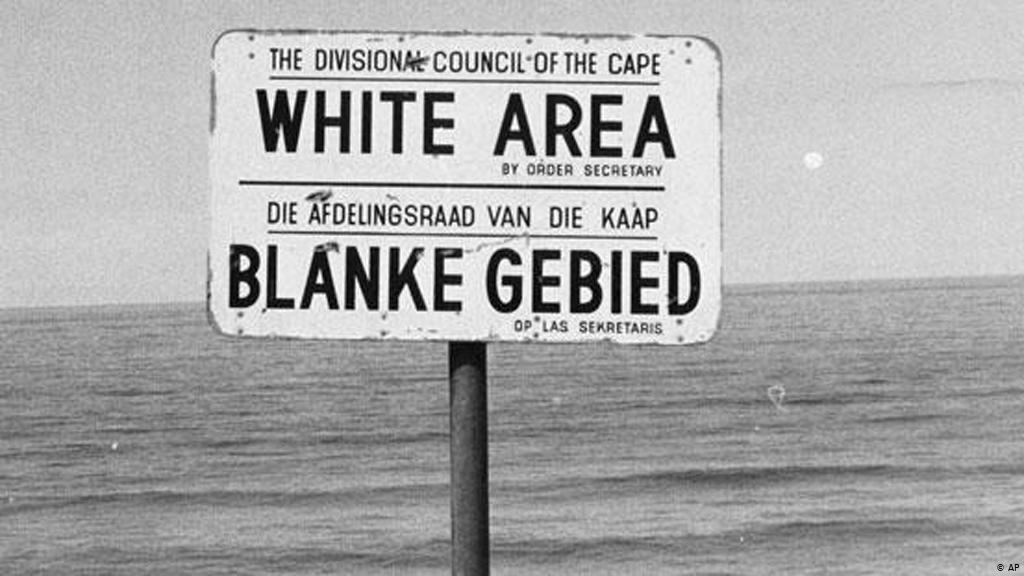 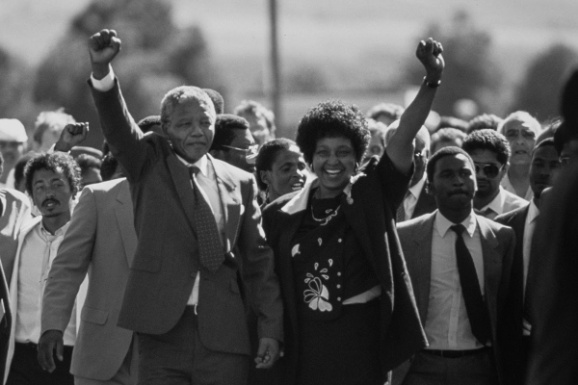 He hated race discrimination
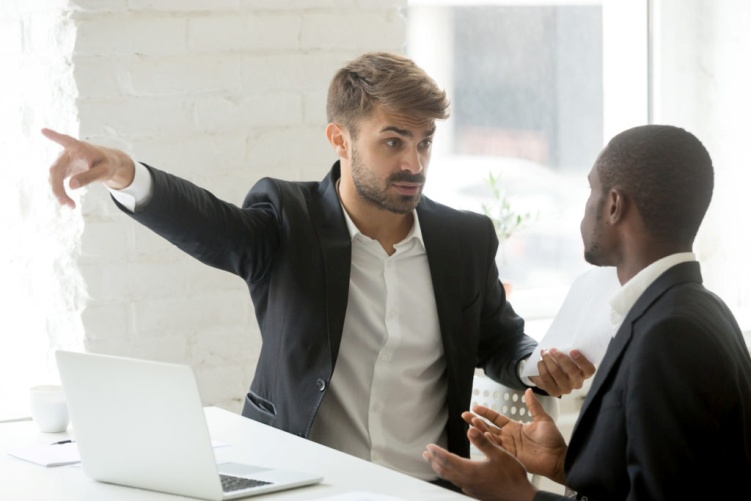 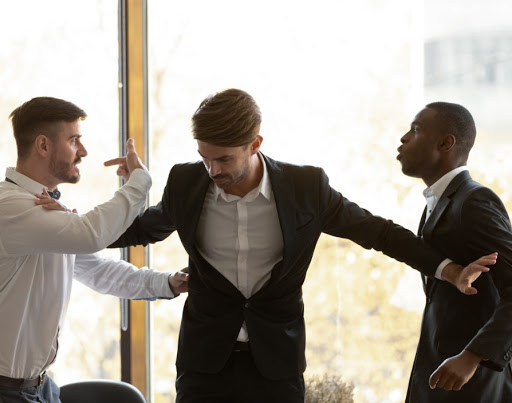 He played an important role to remove AIDS.
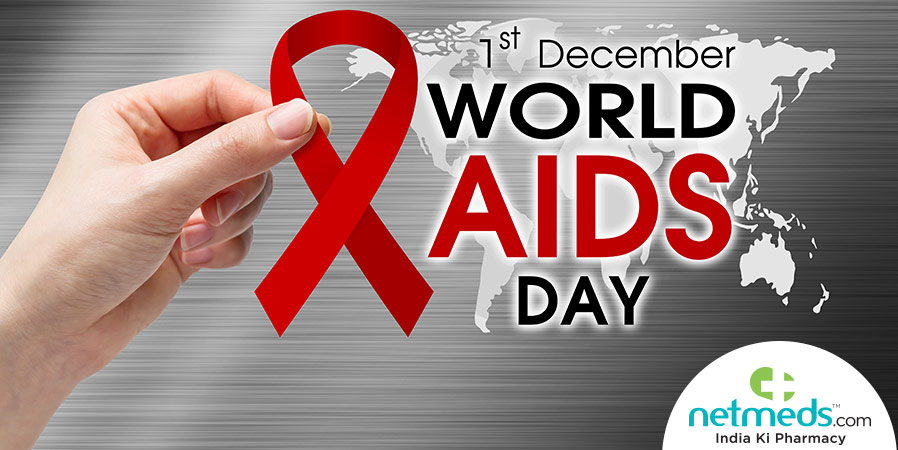 He tried to achieve political emancipation.
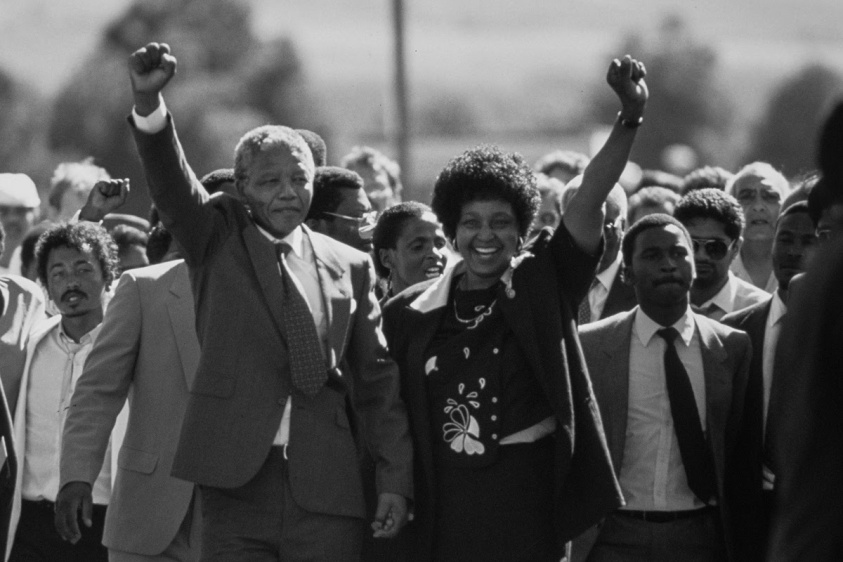 He was a leader of mythic stature .
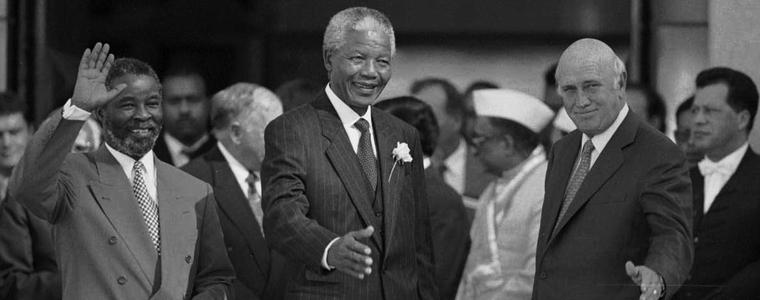 He cherished a democratic and free society.
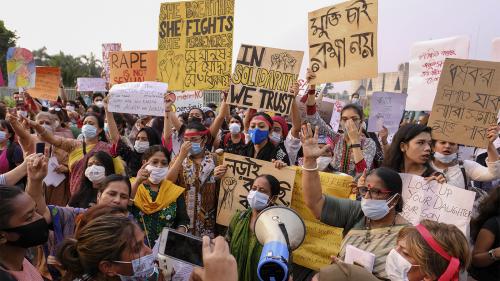 Individual work
Read the text and choose the best answer
c
d
a
b
e
a)The word ‘Chasm’ means -
           1)Top         2)border           3)hatred         4)cleft
b)The term  ‘apartheid ‘means-
       1)Anxiety   2)partition  3) fear    4)discrimination 
 c)What does ‘reconciliation’ refers to-
         1)Recognition 2)recitation  3)settlement
d)The word ‘manifestation’ means-
         1)Change     2)sign        3)right      4)presentation
e) Mandela won Nobel Peace Prize-
         1) 1991  2) 1990  3) 1993   4)  1995
Pair work
fought
apartheid
Spend
At last
1993
Read the text and fill in the gaps.
 Nelson Mandela was one of the greatest leaders of the world. Throughout his life, he a)………………….. against b)…………………..this great leader had to c)…………….....near three decades in prison d………….......he awarded the Nobel Peace Prize in…………………………
Group Work
Read the jumbled text and rearrange it .
 a) He got nobel prize in 1993 shared with F.W De klerk.
b) He was prisoned nearly three decades.
c) He became the first South African black President in 1994.
d) Mandela was a great leader.
e) He was an icon of peace and reconciliation.
Answer: (d+e+b+a+c)
Evaluation
a) When was he freed ?
b) When did he get the Nobel Peace Prize?
c) When did he become the president?
d) When was he imprisoned?
e) What did he hate?
Home work
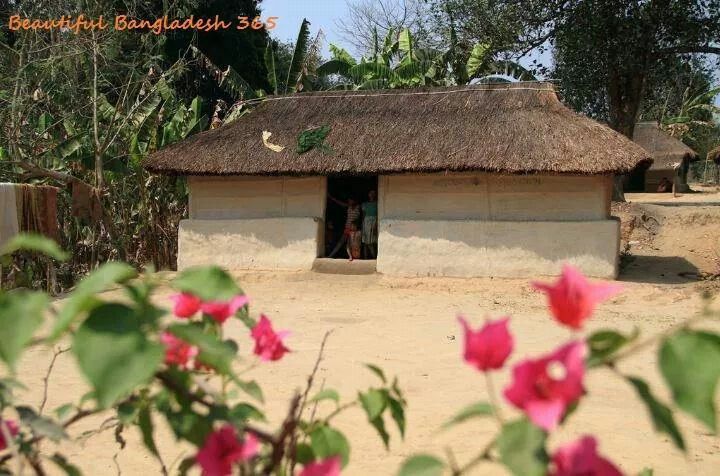 Write a paragraph on “Mandela: an icon of peace and reconcilation.”
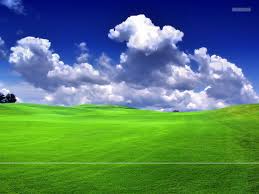 Thanks
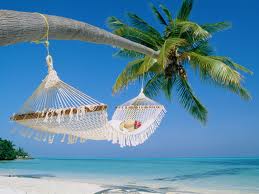